D.N.R.COLLEGE,BHIMAVARAM
Department of mathematics
IB.Sc Paper-I
Differential equations
Solving f(D)y=Q  where Q = XV
Using Variation of Parameters
Introduction to the Differential Equation
Overview of the equation f(D)y=Q
Explanation of Q=XV and its implications
Importance in differential equations and applications
Review of Variation of Parameters Method
Recap of the variation of parameters method
Conditions under which the method is applicable
Benefits of using this method for solving non-homogeneous equations
Formulating the General Solution
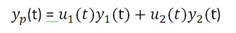 General form: 
Explanation of 
   (homogeneous solutions)
Introducing 
as functions to be determined
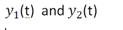 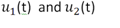 Applying Variation of Parameters to f(D)y=XV
Step-by-step process:
Identify homogeneous solutions 
Assume  
Determine 
using the equation  
Solve for
and integrate to find
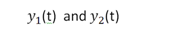 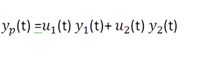 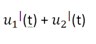 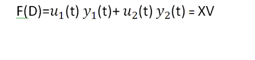 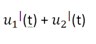 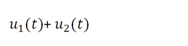 Examples of Solving f(D)y=XVf
Example 1: Solving a first-order differential equation
Example 2: Solving a second-order differential equation
Conclusion
Summary of key points covered
Importance of understanding and applying variation of parameters
Future directions in differential equation solving techniques
THANK YOU